Основні засоби торговельного підприємства та підвищення ефективності їх використання
Лекція з навчальної дисципліни «Економіка та управління в сфері торгівлі»
ПЛАН
1. Поняття, оцінка та склад основних засобів торговельного підприємства
2. Оцінка та відтворення основних засобів торговельного підприємства
3. Аналіз стану та ефективності використання основних засобів торговельного підприємства
4. Завдання управління основними засобами підприємства та шляхи їх вирішення
Під терміном "основні засоби" розуміють матеріальні засоби, що використовуються у виробничій діяльності підприємства впродовж періоду, який перевищує 365 календарних днів від дати їх вводу до експлуатації, і вартість яких поступово зменшується у зв'язку із фізичним або моральним зносом.
Таким чином, характерними особливостями основних засобів є:
1. Використання в натуральному вигляді впродовж тривалого часу (не менше року).
2.Схильність до зносу, який виявляється у поступовій втраті можливої подальшої експлуатації у зв'язку з старінням, закінченням резерву потужності (матеріальний знос) або з втратою доцільності подальшої експлуатації у зв'язку з виникненням основних засобів, що мають якісніші характеристики (моральний знос).
3. Специфічний характер кругообігу та відшкодування вартості -через механізм поступової амортизації з віднесенням амортизаційних відрахувань на поточні витрати підприємства, і відповідно, вартість продукції (робіт, послуг).
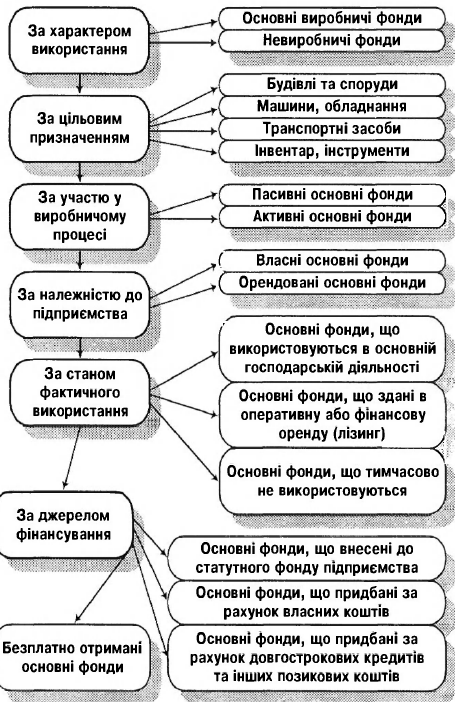 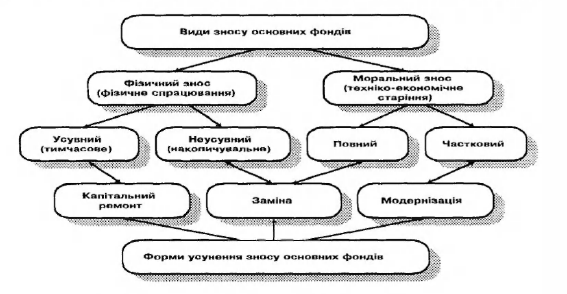 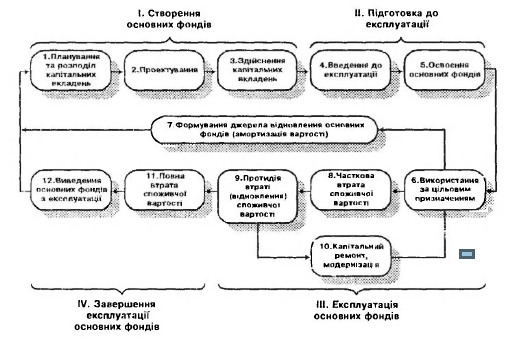 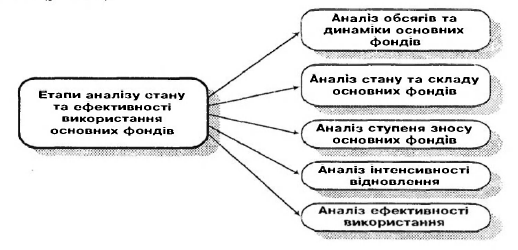 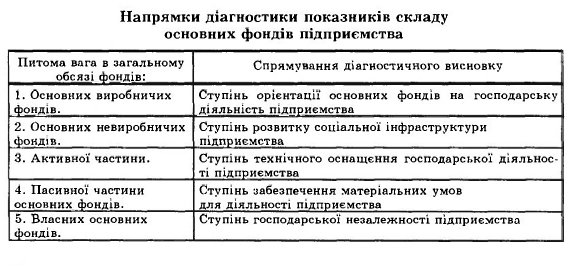 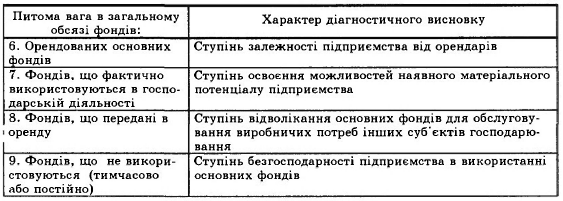 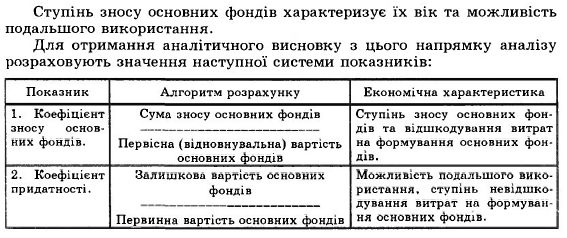 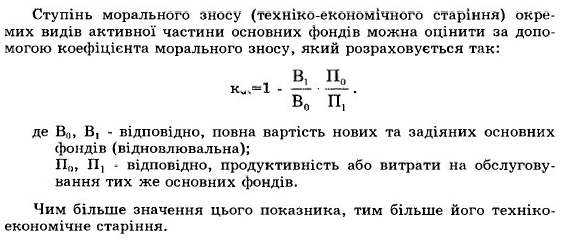 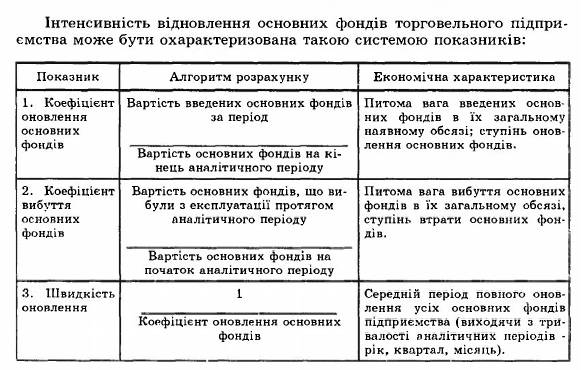 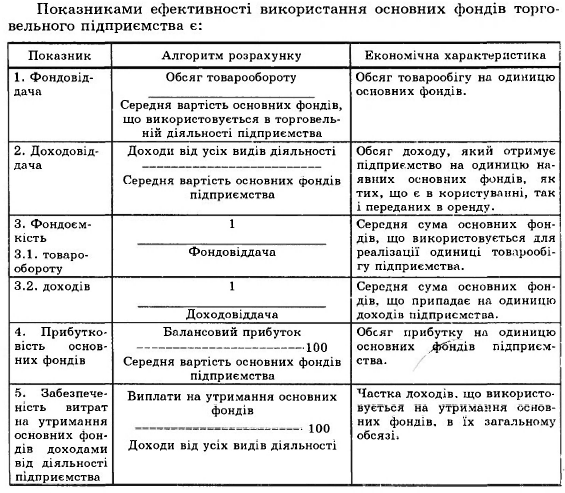 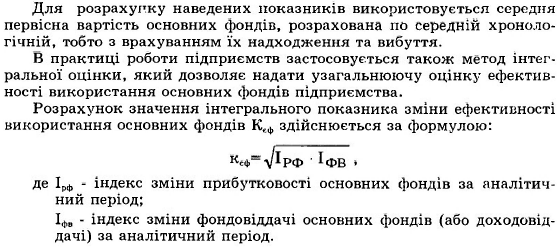 Крім розглянутих вище загальних вартісних показників для оцінки ефективності використання окремих видів та груп основних засобів торговельного підприємства можуть використовуватися окремі натуральні та спеціальні показники:
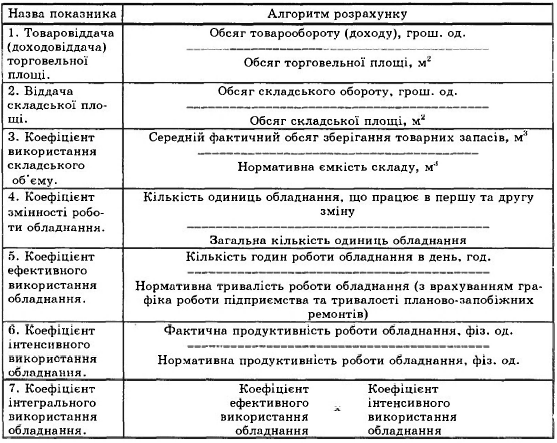 Проведення аналізу стану, руху та ефективності використання основних засобів торговельного підприємства дозволяє визначити основні недоліки діючої на підприємстві стратегії формування та використання основних засрбів, які необхідно враховувати при обгрунтуванні напрямків її удосконалення на плановий період.
4. Завдання управління основними засобами підприємства
та шляхи їх розв'язання
Стратегічною метою управління основними засобами підприємства є забезпечення максимально ефективного їх використання при мінімальних витратах на їх утримування та обслуговування.
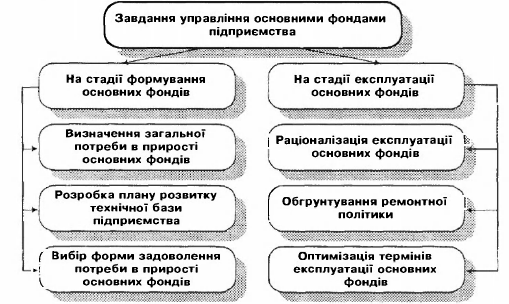 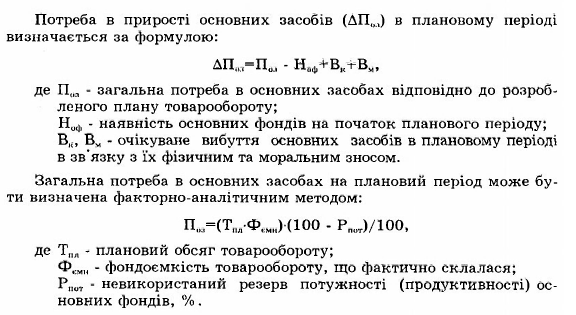 Розробка плану розвитку матеріально-технічної бази торговельного підприємства
Метою цього управлінського завдання є визначення потреби в окремих видах та елементах основних засобів торговельного підприємства.
Розрахунки потреби в окремих видах та елементах основних засобів  торговельного підприємства узагальнюються в спеціально розробленому плані розвитку матеріально-технічної бази.
Основними розділами цього плану є:
- план розвитку торгової площі;
- план розвитку складського господарства;
- план технічного оснащення торговельного підприємства.
В плані розвитку торгової площі визначається потреба в розширенні торгової площі, її спеціалізація та розміщення (в квадратних метрах).
Основними методами розробки цього плану є:
1. Нормативний метод, заснований на нормативах товарообороту на 1 м2  торговельної площі або нормативах торговельної площі на 1000 жителів (при плануванні на регіональному рівні).
2. Факторно-аналітичний метод, в основі якого лежить вивчення потреби в торговій площі з врахуванням обсягу товарообороту та якості (стандарту) торговельного обслуговування.
План розвитку складського господарства визначає потребу підприємства в розширенні ємкості (в м3) загальнотоварних та спеціалізованих складів.
Потреба підприємства в розвитку складів визначається за нормативами або на основі проведення техніко-економічних розрахунків (виходячи з встановлених нормативів товарних запасів, які мають зберігатися на складах підприємства; розрахункових коефіцієнтів складського об'єму, необхідного для зберігання одиниці товарних запасів відповідного товарного асортименту; коефіцієнта корисного використання складського об'єму).
План технічного оснащення торговельного підприємства визначає потребу в дооснащенні активної частини основних засобів підприємства.
При вирішенні цього завдання виходять з того, що кожна одиниця обладнання, яка додатково вводиться, функціонує не самостійно, відокремлено, а повинна логічно увійти в існуючу систему або в ту
систему обладнання підприємства, що формується.
Система обладнання являє собою комбінацію обладнання, що відповідає таким потребам технології, як раціональність та гнучкість, технологічна та економічна ефективність. Метою формування системи обладнання є досягнення максимального коефіцієнта корисної дії всіх видів обладнання, що використовуються.
Потужність системи обладнання розраховується на основі визначення потужності окремих видів обладнання, тобто їх спроможності виконувати роботи певного виду та якості за певний проміжок часу (час, день) і коротко зветься "профіль потужності".
Потреба у введенні в експлуатацію окремих видів обладнання визначається так:
1. Оцінюється фактична потужність системи обладнання підприємства.
2. На основі планів товарообороту визначається потреба в збільшенні потужності системи обладнання.
3. Виявляються види обладнання, що перешкоджають збільшенню потужності системи.
4. Визначається необхідне збільшення потужності за окремими видами обладнання.
5. Розраховується кількість одиниць обладнання кожного виду, які необхідно ввести в експлуатацію (шляхом ділення необхідного приросту потужності на потужність одиниці обладнання)
Потреба в збільшенні пасивної частини основних засобів (торговельних, складських приміщень) оцінюється експертно на основі аналізу їх фактичного використання.

Потреба в прирості основних засобів підприємства може бути задоволена різними шляхами:
- придбання необхідних основних засобів у власність (нових або таких, що були у використанні);
- будівництва основних засобів (підрядним або господарським способом);
- оренди (лізингу) необхідного обладнання та площі (оперативний або фінансовий лізинг) тощо;
Кожен з розглянутих способів задовольняє потреби підприємства в поповненні його основних засобів, але розмір витрат підприємства на кожен з них різний. Великий вплив на обсяг витрат має і структура їх фінансування: за рахунок власних або залучених фінансових ресурсів.
Вибір найбільш доцільного способу розвитку основних засобів підприємства здійснюється шляхом співставлення приведених (дисконтованих) витрат підприємства на їх реалізацію. Для економічного обгрунтування того чи іншого варіанту розробляється бізнес-план відповідного інвестиційного проекту та оцінюється економічна ефективність його реалізації.
Підвищення ефективності використання основних засобів підприємства на стадії їх експлуатації досягається за рахунок:
- здійснення раціонального розміщення основних засобів, підвищення коефіцієнта змінності (тривалості корисного використання) роботи обладнання;
- покращення контролю за дотриманням правил експлуатації та технічне обслуговування обладнання;
- удосконалення добору та підготовки кадрів, що здійснюють експлуатацію та технічне обслуговування обладнання;
- впровадження систем матеріального стимулювання робітників за безаварійну роботу обладнання, подовження ремонтного циклу та періоду експлуатації тощо.
Збереження споживчої вартості основних засобів та подовження
можливого терміну їх корисної експлуатації визначається ефективністю ремонтної політики підприємства.
Підприємство може використовувати різні підходи до проведення
ремонтів основних засобів:
- запобіжна ремонтна політика, що передбачає проведення планово-попереджувальних ремонтів;
- аварійна ремонтна політика, при якій ремонтні роботи проводяться лише під час виходу основних засобів з експлуатації (аварійний ремонт);
- комбінований.
Більш доцільною є запобіжна ремонтна політика, оскільки вона забезпечує ритмічність роботи підприємства та стабільність його виробничих можливостей завдяки планомірному утримуванню основних засобів у задовільному стані. Для неї характерні й більш низькі витрати на профілактичні ремонтні заходи порівняно з аварійними роботами.
Реалізація такої політики передбачає:
- обгрунтування ремонтного циклу, тобто періодичності та почерговості виконання ремонтних робіт (огляд обладнання, технічне обслуговування, малий та середній поточний та капітальний ремонти);
- здійснення контролю за ходом, дотриманням термінів та якості ремонтних робіт.
При виборі аварійної ремонтної політики слід враховувати, що з ладу може вийти одночасно декілька одиниць обладнання. Це може поставити під загрозу виконання виробничої програми (плану товарообороту), може унеможливити здійснення окремих етапів торговельно-технологічних операцій (зберігання товарів, фасування, розвантаження та інше), що може мати катастрофічні наслідки для діяльності підприємства та його фінансового стану.
Вибір аварійної ремонтної політики передбачає розробку програми дій підприємства в разі аварії основних засобів, в якій за видами основних засобів, що вийшли з ладу, мають бути передбачені відповідні заходи реагування.
Одним з важливих завдань управління основними засобами є визначення оптимальних термінів їх експлуатації.
Скорочення термінів експлуатації дозволяє забезпечити прискорене оновлення основних засобів, зменшує рівень техніко-економічного старіння, підвищує технічний рівень підприємства, забезпечує зростання продуктивності праці та зниження ремонтно-експлуатаційних витрат.
Проте негативним наслідком такої політики є зростання поточних витрат за рахунок амортизаційних відрахувань, зростання потреби в інвестиційних ресурсах, обтяження підприємства борговими зобов'язаннями.
Подовження терміну експлуатації дозволяє зменшити обсяг щорічної заміни спрацьованих основних засобів, збільшити обсяги використання інвестиційних ресурсів для розширеного відтворення основних засобів, але обумовлює зниження продуктивності діючих основних засобів та зростання витрат на їх утримування та ремонт.
Оптимальний (економічно доцільний) термін експлуатації може бути визначений як період експлуатації, в якому забезпечується максимізація нагромадження коштів для відновлення основних засобів за рахунок амортизаційних відрахувань з врахуванням обсягів їх використання на проведення ремонтних робіт.